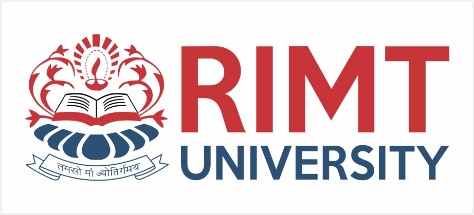 Web Development/BTCS-2410
Course Name: B.Tech CSE Semester:4th
Prepared by: Ms. Yogesh
education for life                   www.rimt.ac.in
Department of Computer Science & Engineering
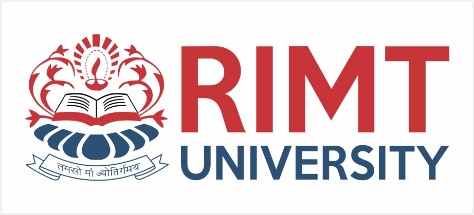 Classes and IDs
HTML has two attributes that make CSS even more useful: class and ID.  They make it easy to apply style to just about any tag.
Classes can describe a generic style that can be applied to any HTML element, or can be created for specific elements. 
When defining a style for elements with a particular class attribute in the Style Sheet, declare a rule using a dot (.) followed by the class name.  To limit the style to a particular element with that class attribute, use a selector combining the tag name with a dot followed immediately by the class name.
The following rule would apply to any element with the attribute class=“shade"
	  .shade { background: yellow; }
The following rule would apply only to paragraph tags with the class shade (<p class="shade">)
	  p.shade { background: red; }
IDs are similar to classes, but IDs are unique – they can only be used with one instance of an element within a document.  
When defining a CSS rule using an ID-based selector, use a number/pound/hash sign (#) followed by the style name.  To limit the style to a particular element with that id attribute, use a selector combining the tag name with a # and then the id name.
The following rule would apply to any element with the attribute id="intro"
	  #intro { font-size: 2em; }
The following rule would apply only to heading 1 tags with the id intro (<h1 id="intro">)
	  h1#intro { color: green; }
6/20/2023
Using Cascading Style Sheets
slide 2
education for life                   www.rimt.ac.in
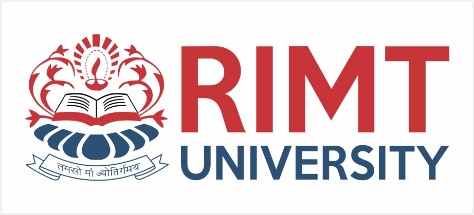 Class example
Here’s an example of a web page with an internal CSS style with a class called “highlight”:
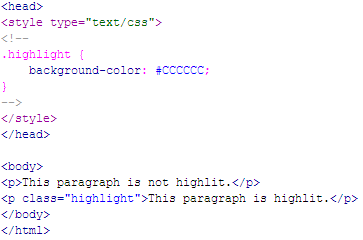 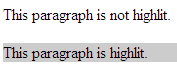 6/20/2023
Using Cascading Style Sheets
slide 3
education for life                   www.rimt.ac.in
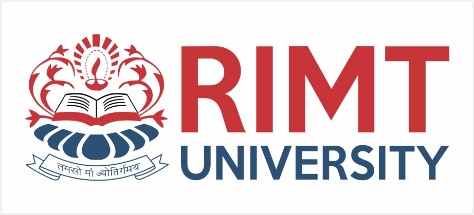 Inline vs. Block Display (HTML)
All HTML elements (tags) are assigned a display property value of either inline or block.
Inline elements display in browsers horizontally.
[INLINE ELEMENT 1]   [INLINE ELEMENT 2]   [INLINE ELEMENT 3]
Block elements display in browsers vertically (stacked one on top of the other).
	[BLOCK ELEMENT 1][BLOCK ELEMENT 2][BLOCK ELEMENT 3]
Examples of inline elements:
<a>  <img>  <strong> <em>  <span>
Examples of block elements:
<p>  <h1-h6>  <div>  <hr>  <table>  <ul>  <ol>
6/20/2023
Using Cascading Style Sheets
slide 4
education for life                   www.rimt.ac.in
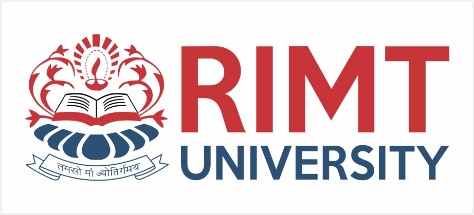 Inline vs. Block Display (CSS)
Using CSS, you can change this inherent display property:
To force a block display, use the declaration display: block;
To force an inline display, use the declaration display: inline;
To force a list, use the declaration display: list-item;
To hide elements matching the selector, use the declaration display: none;
6/20/2023
education for life                   www.rimt.ac.in
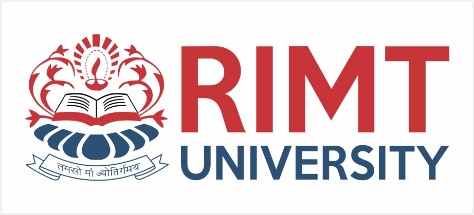 Example –  display: block;
Normally, <a> tags display inline.



But, if you add the style a {display: block;}, they will display as a vertical navigation menu:
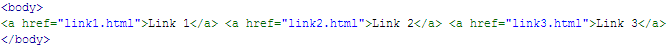 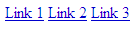 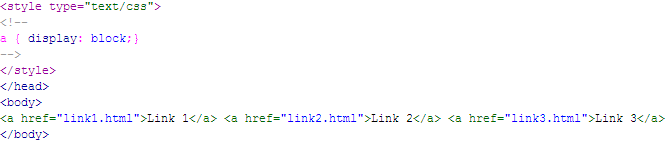 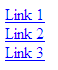 6/20/2023
education for life                   www.rimt.ac.in
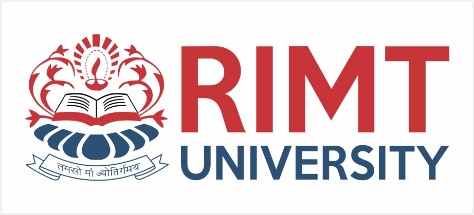 Example – display: inline;
Normally, the heading tags display in block format:





But, to have them display inline, add the style h1,h2,h3 {display: inline;}:
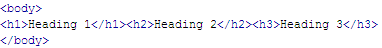 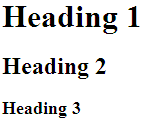 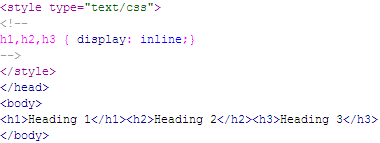 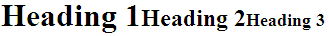 6/20/2023
education for life                   www.rimt.ac.in
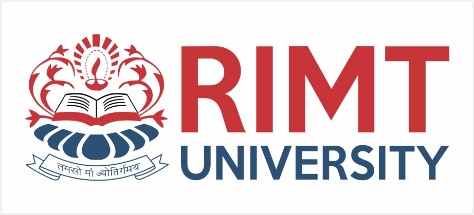 Span and Div
There are two tags that are particularly useful when using CSS: <span> and <div>.  They are both container tags that have minimal formatting associated with them.   
The <span> tag is an inline element that simply holds text without doing anything special to it. 
The <div> tag is a block element and causes the text it encloses to start on a new line.  
Using <span> and <div> tags in conjunction with classes and IDs allows for great flexibility in creating pages.
6/20/2023
education for life                   www.rimt.ac.in
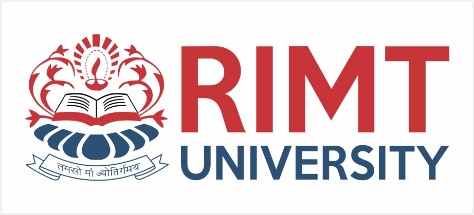 Example using SPAN, DIV, Class, and ID
Here’s an example of a web page using a class, an id, and the span and div tags:
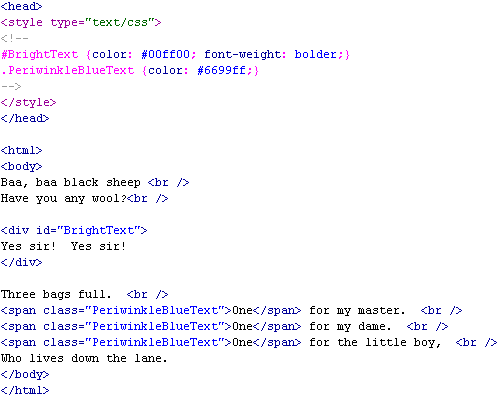 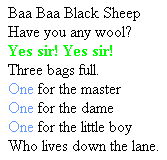 6/20/2023
education for life                   www.rimt.ac.in
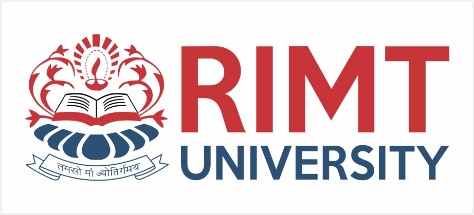 Resources
A List Apart – articles on practical issues and suggestions for working with CSS correctly	http://www.alistapart.com/topics/code/css
Example XHTML Pages, with and without the CSS Style Sheet:	http://techbriefings.stanford.edu/web_standards/example1.html	http://techbriefings.stanford.edu/web_standards/example2.html 	http://techbriefings.stanford.edu/web_standards/example.css 
The CSS Zen Garden shows some of the most advanced uses of CSS:  	http://www.csszengarden.com/
CSS in the real world: ajc.com's 'News Break':  	http://www.holovaty.com/blog/archive/2002/09/28/2340
Microsoft's CSS Information:  	http://msdn.microsoft.com/workshop/author/css/reference/attributes.asp 
Microsoft's Style Sheet Demonstrations:  	http://www.microsoft.com/typography/css/gallery/extract1.htm 	http://www.microsoft.com/typography/css/gallery/slide1.htm 
W3C Style Examples	http://www.w3.org/Style/Examples/007
W3C CSS 2.1 Specifications:	http://www.w3.org/TR/CSS21/
W3Schools CSS Tutorial:	http://www.w3schools.com/css
W3Schools CSS Reference:	http://www.w3schools.com/css/css_reference.asp
Webmonkey’s Cascading Style Sheet Guide:  		http://www.webmonkey.com/reference/stylesheet_guide/
Brian Wilson’s Cascading Style Sheet Reference Guide:  	http://www.blooberry.com/indexdot/css/index.html
6/20/2023
education for life                   www.rimt.ac.in